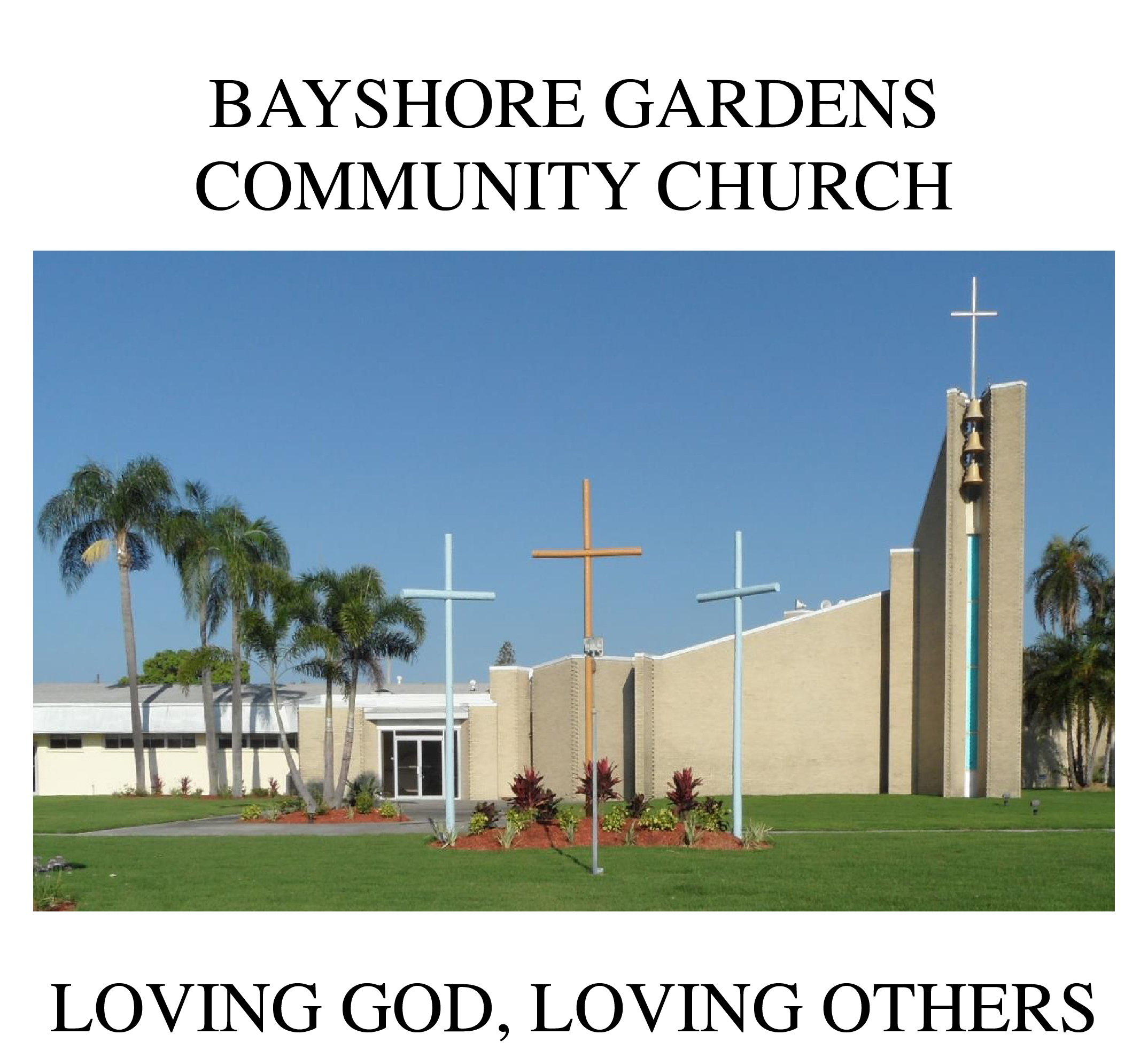 To all who are spiritually weary and seek rest; to all who are sad and long for comfort; to all who struggle and desire victory; to all who sin and need a Savior; to all who are strangers and want friendship; to all who hunger and thirst for something real and lasting; and to all who come here, this church opens wide her doors and offers welcome in the name of the Lord Jesus Christ
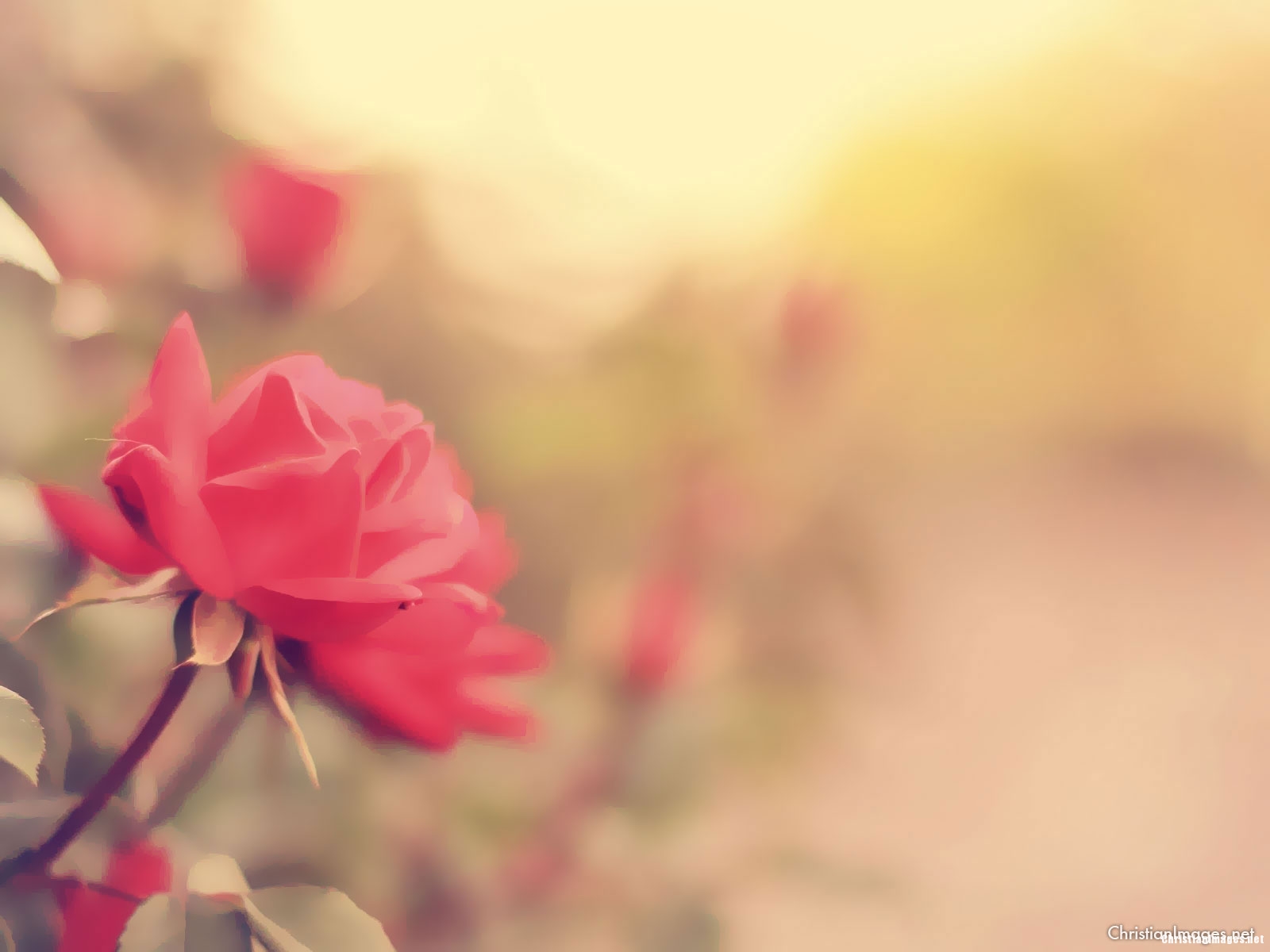 Please Silence Cell Phones At This Time
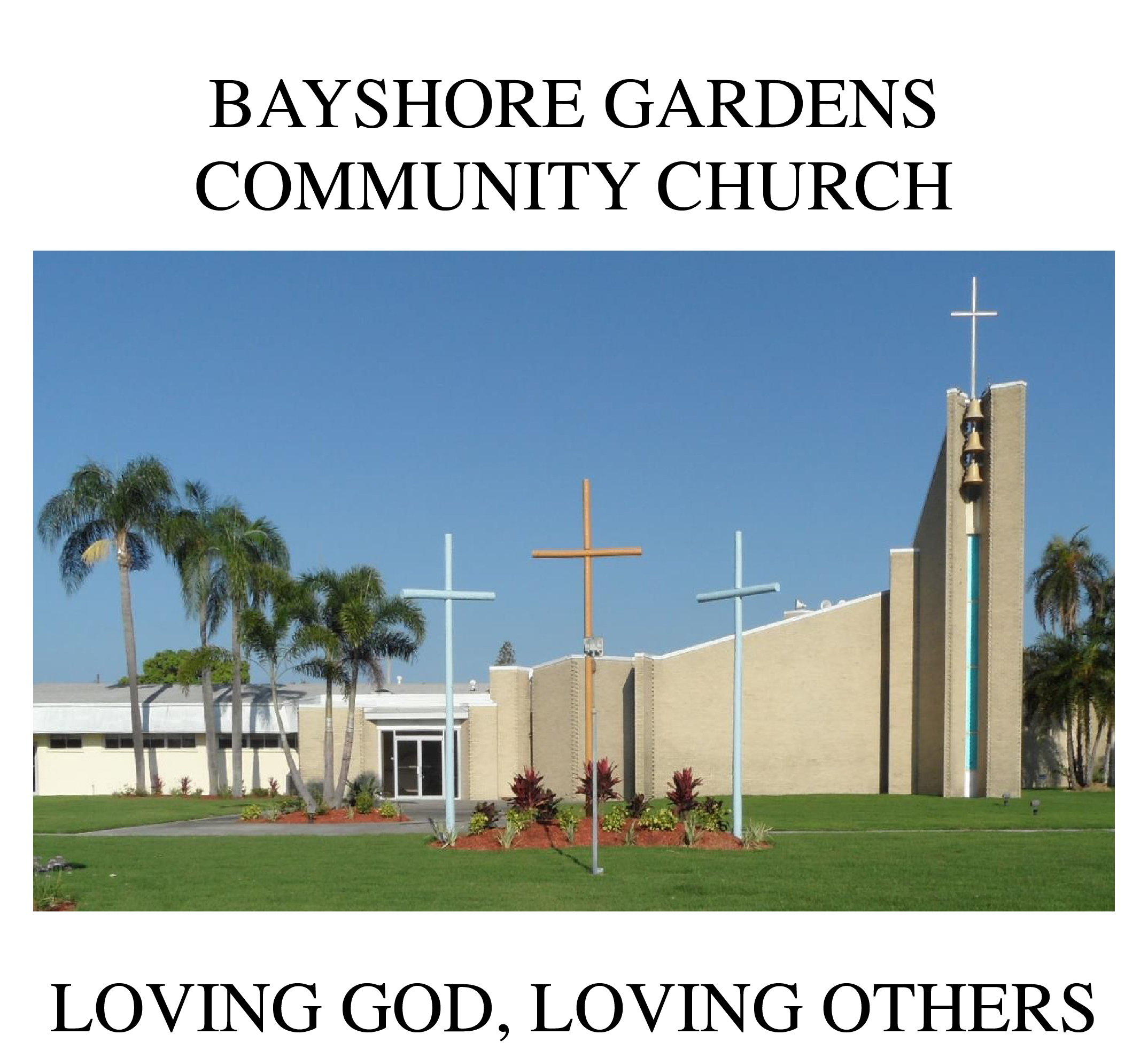 WELCOME
Be Thou My VisionHymn #562
Be Thou my Vision,O Lord of my heart;Naught be all else to me, save that Thou art – Thou my best thought, by day or by night,Waking or sleeping,Thy presence my light.
Be Thou my wisdom, and Thou my true Word;I ever with Thee and Thou with me Lord;Thou my great Father,I Thy true son;Thou in me dwelling, and I with Thee one.
Riches I heed not,    nor man’s empty praise,Thou mine inheritance, now and always;Thou and Thou only, first in my heart,High King of heaven, my Treasure Thou art.
High King of heaven, my victory won,May I reach heaven’s joys,O bright heav’n’s Sun!Heart of my own heart, whatever befall,Still be my Vision, O Ruler of all.
Call To WorshipElder Roy Palk, Liturgist
Leader:The LORD reigns, let the earth rejoice;
People:let the many lands be glad!
Leader:The heavens proclaim His righteousness,
People:and all the peoples see His glory.
Leader:For You, O LORD, are most high over all the earth;
People:You are exalted far above all gods.
Prayer of confession
ALL:  Our God, we praise Youthat we have been brought out of the kingdom of darkness into Your marvelous light.
May Your Spirit make us more and more into the likeness of our Savior Jesus, in whom there is no darkness all.
Lord, we repent of how the shadows of darkness linger in us causing us to sin,keeping us from loving You and one another as we ought to.
We have often been fooled into thinkingthat we have overcome a specific sin,only to find that the roots remain deep and strong.
Our relationships are filled with stress:grievances are not easily forgotten,love for others does not always come from a joyful and willing heart.
We long for purity of heart and mind, of affection and will.
We long for Your Spirit to produce in us the fruit of love,	joy, peace, patience, kindness, goodness,faithfulness, gentleness, and self-control..
Please grant this to us for Your glory, and for the good of Your Church and the world.
A Moment forSilent Confession
Words of AssuranceandPardon of the GospelBill Sandhoff, Liturgist
Liturgist: Blessed is he whose help is the God of Jacob,whose hope is in the LORD his God,who made heaven and earth, the sea, and all that is in them,
who keeps faith forever;who executes justice for the oppressed,who gives food to the hungry.
The LORD sets the prisoners free;	the LORD opens the eyes of the blind.The LORD lifts up those who are bowed down; the LORD loves the righteous.
Come, Thou Fount Of Every Blessing
Hymn 11
Come, Thou Fount of every blessing, Tune my heart to sing Thy grace;
Streams of mercy, never ceasing, call for songs of loudest praise;
Teach me some melodious sonnet, sung by flaming tongues above;
Praise His name, I’m fixed upon it, Name of God’s redeeming love
Hither to Thy love has blest me, Thou hast bro’t me to this place;
And I know Thy hand will bring me safely home by Thy good grace;
Jesus sought me when a stranger, wandering from the fold of God;
He, to rescue me from danger, Bought me with His precious blood;
O to grace how great a debtor daily I’m constrained to be;
Let Thy goodness, like a fetter, bind my wandering heart to Thee;
Prone to wander, Lord, I feel it, prone to leave the God I love;
Here’s my heart, o take and seal it, seal it for Thy courts above;
*
Teaching Moment“Eruption”Pastor Dustin
The Lord’s Prayer

OUR FATHER, WHO ART IN HEAVEN,
HALLOWED BE THY NAME.
THY KINGDOM COME, THY WILL BE DONE, 
ON EARTH AS IT IS IN HEAVEN.
GIVE US THIS DAY OUR DAILY BREAD,
AND FORGIVE US OUR DEBTS AS WE FORGIVE OUR DEBTORS;
AND LEAD US NOT INTO TEMPTATION 
BUT DELIVER US FROM EVIL.
FOR THINE IS THE KINGDOM,
AND THE POWER, AND THE GLORY FOREVER
AMEN
OFFERTORY
Offsite contributions can be made via Tithely.comthe instructions are on our website bayshoregardenscommunitychurch.comor checks can be mailed to6228 26th street westBradenton FL 34207
HolyCommunion
Great Is Thy FaithfulnessHymn # 139
Great is Thy faithfulness, O God my Father,There is no shadow of turning with Thee;Thou changeth not,Thy compassions they fail not;As Thou hast been Thou forever wilt be.
Great is Thy faithfulness!Great is Thy faithfulness!Morning by morning new mercies I see;All I have needed Thy hand hath provided – Great is Thy faithfulness, Lord unto me!
Summer and winter, and springtime and harvest,Sun, moon and stars in their courses aboveJoin with all nature in manifold witnessTo Thy great faithfulness, mercy and love.
Great is Thy faithfulness!Great is Thy faithfulness!Morning by morning new mercies I see;All I have needed Thy hand hath provided – Great is Thy faithfulness, Lord unto me!
Pardon for sin and a peace that endureth,Thy own dear presence to cheer and to guide;Strength for today and bright hope for tomorrow,Blessings all mine, with ten thousand beside
Great is Thy faithfulness!Great is Thy faithfulness!Morning by morning new mercies I see;All I have needed Thy hand hath provided – Great is Thy faithfulness, Lord unto me!
THE PASTORAL BENEDICTION

God has a plan for you and,
you are EXACTLY where God wants you to be.
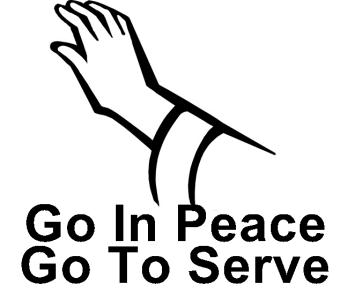